“Lord, to whom shall we go?”
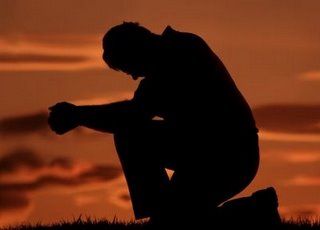 John 6:67-68
CONTEXT
John 6:51-59 – Using figurative language
Jesus had fed the 5,000 (+) – 6:1-14
CONTEXT
John 6:51-59 – Using figurative language
Jesus had fed the 5,000 (+) – 6:1-14
They were amazed/impressed & wanted to make Him king immediately – v15
CONTEXT
John 6:51-59 – Using figurative language
Jesus had fed the 5,000 (+) – 6:1-14
They were amazed/impressed & wanted to make Him king immediately – v15
Jesus left them…they followed – v 16-25
CONTEXT
John 6:51-59 – Using figurative language
Jesus had fed the 5,000 (+) – 6:1-14
They were amazed/impressed & wanted to make Him king immediately – v15
Jesus left them…they followed – v 16-25
At least three errors
Their motivation
Their timing
Their understanding
Three Errors
Their motivation
By the food that they had eaten
Related, by the miracle that supplied the food
Three Errors
Their motivation
By the food that they had eaten
Related, by the miracle that supplied the food
Their timing
God, though outside of time, has a timetable
Gal. 4:4; Mark 1:15; Matt 24:36; 1 Tim 2:6, etc.
Jewish leaders (kill); demons (reveal); the 5000
Three Errors
Their motivation
By the food that they had eaten
Related, by the miracle that supplied the food
Their timing
God, though outside of time, has a timetable
Gal. 4:4; Mark 1:15; Matt 24:36; 1 Tim 2:6, etc.
Jewish leaders (kill); demons (reveal); the 5000
Their understanding
The nature of the kingdom (king, subjects, location)
CONTEXT
Vv 60-65 – Difficult for some to understand
Parables 
Milk, Bread, Meat
Purpose of hard sayings: to make you grow/go
CONTEXT
Vv 60-65 – Difficult for some to understand
Parables 
Milk, Bread, Meat
Purpose of hard sayings: to make you grow/go
V 66 – Many of His disciples left Him
v67 – “You do not want to go away also, do you?”
Peter’s answer is one that is still pertinent to us to this day.
It will serve as the basis for our lesson today.
TO WHOM SHALL WE GO?
To the world (those around us)?
TO WHOM SHALL WE GO?
To the world (those around us)?
Peers (religious error, crucifixion of Jesus)
Ads (fads, trends)
TO WHOM SHALL WE GO?
To the world (those around us)?
Peers (religious error, crucifixion of Jesus)
Ads (fads, trends)
Popular opinion (Premillenialism)
Majority polls (politics, world news)
TO WHOM SHALL WE GO?
To the world (those around us)?
Peers (religious error, crucifixion of Jesus)
Ads (fads, trends)
Popular opinion (Premillenialism)
Majority polls (politics, world news)
Matthew 7:13-14; Exodus 23:2a
Sodom & Gomorrah, Admah & Zeboiim – most died
Noah’s day – only eight
Wilderness Wanderings – only 2 entered
TO WHOM SHALL WE GO?
To the world (those around us)?
Peers (religious error, crucifixion of Jesus)
Ads (fads, trends)
Popular opinion (Premillenialism)
Majority polls (politics, world news)
Matthew 7:13-14; Exodus 23:2a
Sodom & Gomorrah, Admah & Zeboiim – most died
Noah’s day – only eight
Wilderness Wanderings – only 2 entered
Not “ ’round about us”
TO WHOM SHALL WE GO?
Our own conscience/feelings (inside ourselves)?
TO WHOM SHALL WE GO?
Our own conscience/feelings (inside ourselves)?
Paul – Acts 23:1; 26:9-11
TO WHOM SHALL WE GO?
Our own conscience/feelings (inside ourselves)?
Paul – Acts 23:1; 26:9-11
Proverbs 28:26 – “He who trusts in his own heart is a fool…”
TO WHOM SHALL WE GO?
Our own conscience/feelings (inside ourselves)?
Paul – Acts 23:1; 26:9-11
Proverbs 28:26 – “He who trusts in his own heart is a fool…”
Our conscience must be attuned to God’s mind
TO WHOM SHALL WE GO?
To our own wisdom (inside ourselves)?
TO WHOM SHALL WE GO?
To our own wisdom (inside ourselves)?
Proverbs 14:12 …which seems right…
Jeremiah 10:23 …a man’s way…
TO WHOM SHALL WE GO?
To our own wisdom (inside ourselves)?
Proverbs 14:12 …which seems right…
Jeremiah 10:23 …a man’s way…
Isaiah 55:8-9 – God’s thoughts
1 Corinthians 1:18-29
TO WHOM SHALL WE GO?
To our own wisdom (inside ourselves)?
Proverbs 14:12 …which seems right…
Jeremiah 10:23 …a man’s way…
Isaiah 55:8-9 – God’s thoughts
1 Corinthians 1:18-29
Not inside us
TO WHOM SHALL WE GO?
Religious people and leaders (those we look up to)?
TO WHOM SHALL WE GO?
Religious people and leaders (those we look up to)?
They’ve studied and should know, right?
Many good, Christian men/women, but…
TO WHOM SHALL WE GO?
Religious people and leaders (those we look up to)?
They’ve studied and should know, right?
Many good, Christian men/women, but…
2 Corinthians 11:13-15 – Beware…
Matthew 15:12-14 – Blind leading the blind
TO WHOM SHALL WE GO?
Religious people and leaders (those we look up to)?
They’ve studied and should know, right?
Many good, Christian men/women, but…
2 Corinthians 11:13-15 – Beware…
Matthew 15:12-14 – Blind leading the blind
Not through others’ eyes
TO WHOM SHALL WE GO?
Rhetorical question
Answer is obvious, Peter answers
TO WHOM SHALL WE GO?
Rhetorical question
Answer is obvious, Peter answers
Jesus, the Christ:
Has words of eternal life (v 68b)
Way, truth, life (John 14:6)
All blessings (Ephesians 1:3)
To Whom Shall WE Go?
When brethren are assembled for worship
To the world? (Social events, entertainment, etc.)
To family/friends? (Parties, hobbies, amusement)
To ourselves? (Me-time, rest/relax, etc.)
To Whom Shall WE Go?
When brethren are assembled for worship
To the world? (Social events, entertainment, etc.)
To family/friends? (Parties, hobbies, amusement)
To ourselves? (Me-time, rest/relax, etc.)
In life’s troubles
When sad/heartbroken
When doubting
When your load seems too heavy, your yoke too hard
To Whom Shall WE Go?
When seeking wisdom/truth
To the world?
To self?
To God!
To Whom Shall WE Go?
When seeking wisdom/truth
To the world?
To self?
To God!
Every need – material/spiritual
To the only One willing and able
To Whom Shall WE Go?
When seeking wisdom/truth
To the world?
To self?
To God!
Every need – material/spiritual
To the only One willing and able
Pay the price for your salvation
The world is part of the problem
The only thing you’ve earned is death
Only Jesus can pay
CONCLUSION
“To Whom shall we go?”
Going to our peers, our leaders or our selves would be a mistake
Our only real choice is Jesus
For life, salvation, wisdom…all blessings
The question has been asked…and answered
Peter got it right – what about you?
Are YOU a Christian?
Hear
Believe
Repent
Confess
Be Baptized
Continue Faithfully
Romans 10:17
Mark 16:16
Acts 2:38
Acts 22:16
Mark 16:16
Hebrews 10:38